Reconciling the Pigovian and Sandmo Principles of Emission Pricing
Ross McKitrick
Department of Economics and Finance
University of Guelph

IAEE
2021
Pigovian pricing
Most economists know just enough about the Pigovian principle of pollution pricing to get it sort of right, but still wrong

As a result some major policy applications are mishandled, including:
Cost-Benefit Analysis 
Carbon border tax adjustments
Implications of combining emission charges and regulations

The key to getting Pigou right is to connect it to Sandmo’s (1975) analysis
The Pigovian Principle
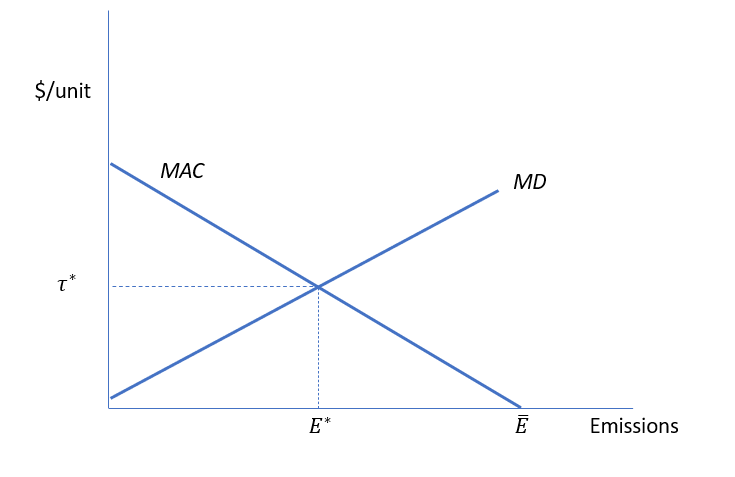 Four implications
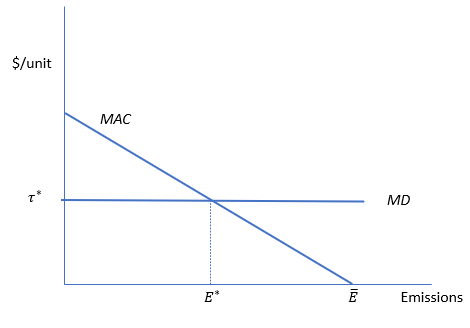 Sandmo analysis (& extensions)
Sandmo (1975)
What’s missing in Pigou analysis?
Sandmo Model
$/unit
MACP
MD
Emissions
rossmckitrick.com
8
Sandmo Model
$/unit
MACS = Social Marginal Abatement Costs
MACP
MD
Emissions
rossmckitrick.com
9
Sandmo Model
$/unit
MACS = Social Marginal Abatement Costs
MACP
MD
Emissions
rossmckitrick.com
10
Sandmo Model
$/unit
MACS = Social Marginal Abatement Costs
MACP
MD
Emissions
rossmckitrick.com
11
Sandmo rule
Damage thresholds
Bovenberg and Goulder 1996, 
Goulder, Parry and Burtraw 1997,
Parry Williams and Goulder 1999
Bento and Jacobsen 2007

Example: Social Cost of Carbon (SCC)
“Second-Best” Case
$/unit
MACS
MACP
SCC
Emissions
rossmckitrick.com
14
Third-Best Case
$/unit
MACS
MACP
SCC
Emissions
rossmckitrick.com
15
Third-Best Case
$/unit
MACS
MACP
SCC
Damage Threshold Z
Emissions
rossmckitrick.com
16
Third-Best Case
$/unit
MACS
MACP
SCC
Damage Threshold Z
Emissions
rossmckitrick.com
17
Bovenberg & Goulder 1996
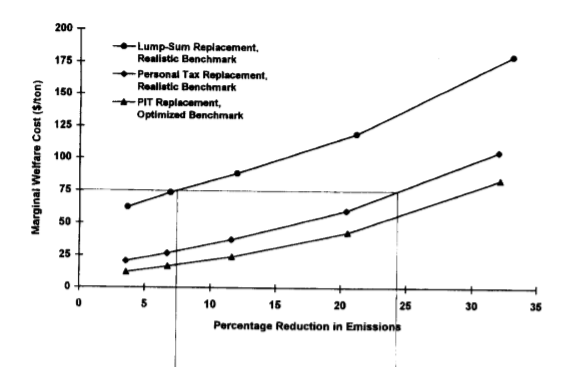 rossmckitrick.com
18
Bovenberg & Goulder 1996
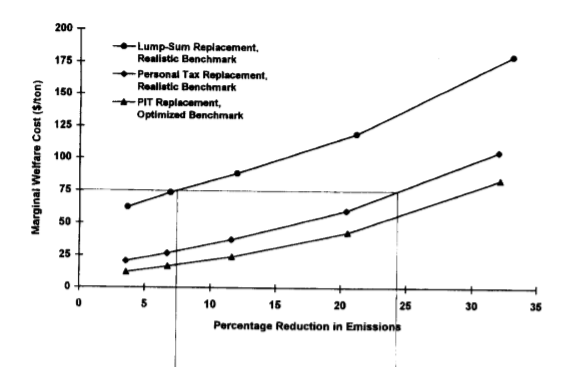 rossmckitrick.com
19
General model
General model
General model
Implications
Carbon border tax adjustments
Even if SCC is the same everywhere MCPF is not

Every country should have a different optimal carbon tax

Carbon border tax adjustments need to take account of different marginal excess burdens

It is not automatically the case that if one country has a lower carbon price than another (or a relatively lax emissions policy) it therefore has an unfair advantage and should face punitive trade measures. 
It would be easy, in fact, to construct a case in which one jurisdiction with a low carbon tax would be justified in imposing a border tax on another jurisdiction with a higher carbon tax.
Further implications